3GPP TSG RAN Workshop on 5G
Phoenix, Arizona, Sep.17-18, 2015
RWS-150xxx
Draft WF on 5GNX specifications
Klingon Empire, [UFP], [Romulan Empire]…….
Background
First 5GNX hype(r) specifications have been released
TS 56.211 section 4 includes the following content
“The UE shall not expect any transmission in any subframe”
The current wording has the following drawbacks:
The UE is required to implement means for “not expecting” and to understand the meaning of “transmission” and “subframe”, and may therefore be subject to IPR
Testing of this feature would be required
Conflict with the aim of hype(r) lean specifications
Proposal
One of the following options should be adopted:
Delete the contents of section 4
Add a note to the effect that this feature is optional
Simplification such as: “The UE behaviour is unspecified”
Otherwise, in the interests of hype(r) consistency:
Move the contents of section 4 to specification covering UE procedures (e.g. TS 56.213)
Create UE capability specifications, and include a UE category where this feature is not supported
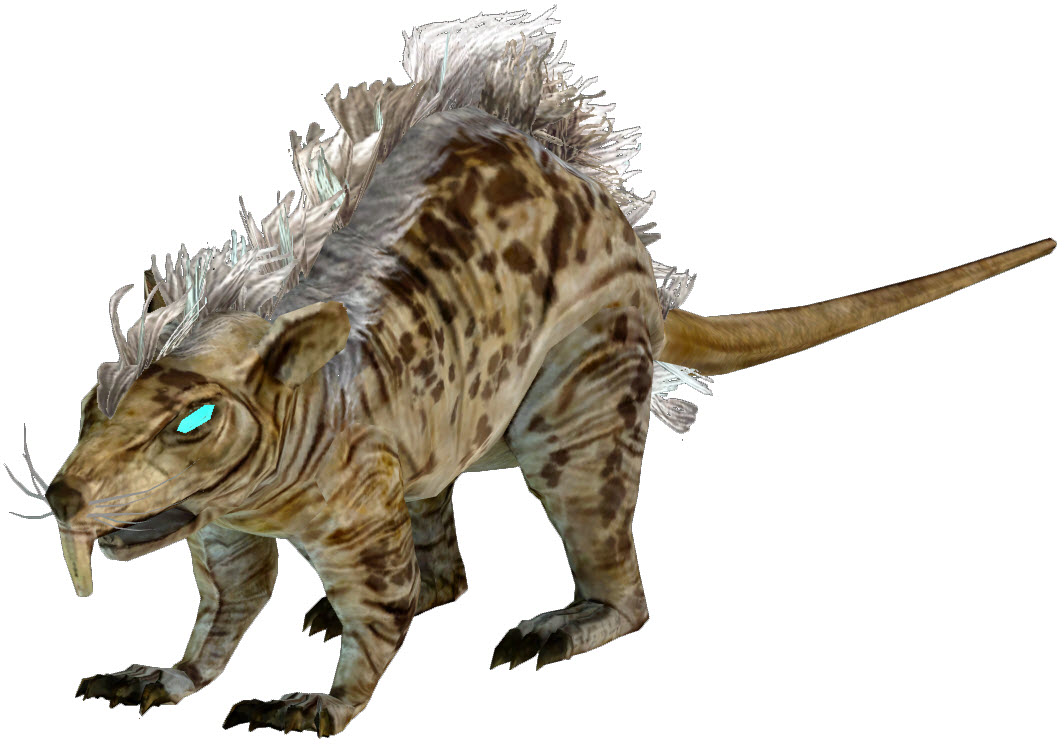 3GPP vs Mutant RAT